Trauma, ChristAbuse, Church
Phil Swann – philswann3@gmail.comLlanelli Free Evangelical Church
Trauma - Christ - abuse - Church
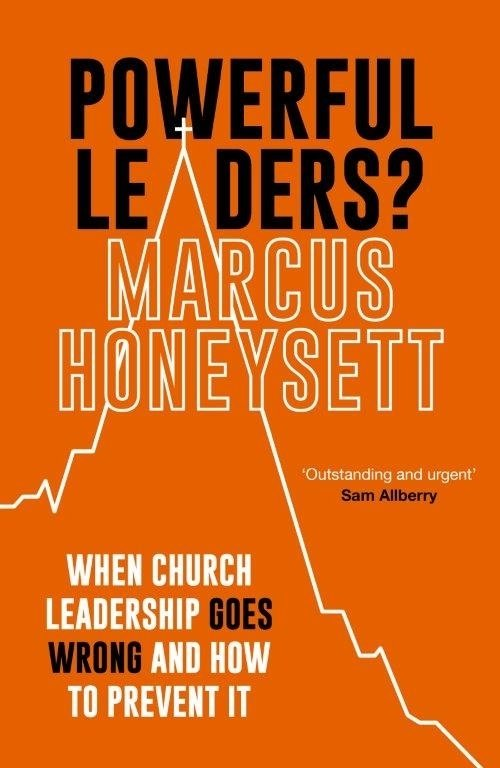 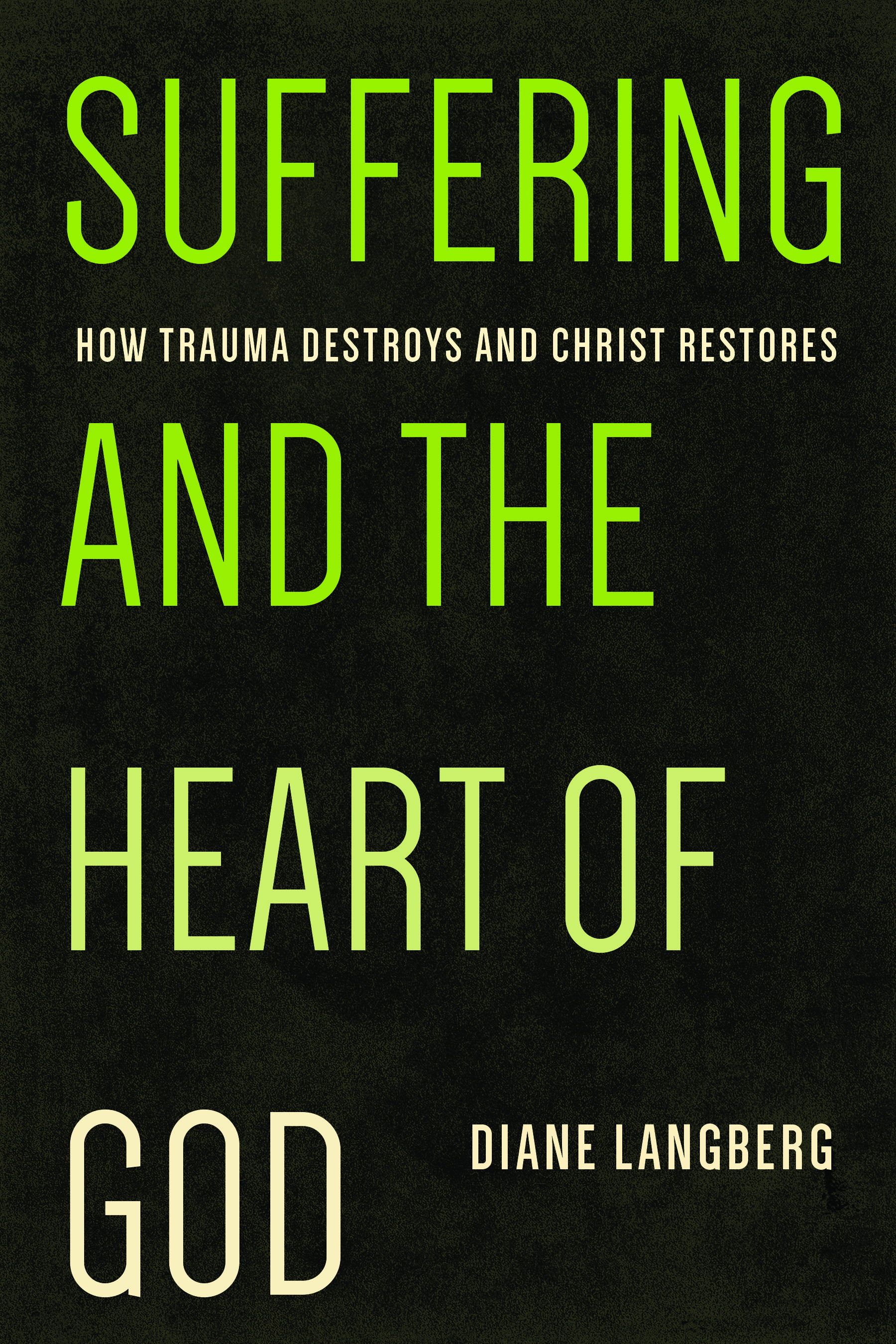 Terminology
Abuse
Trauma
‘Spiritual Abuse’
Effects
Post Traumatic Growth
Body
Behaviour
Thinking and Emotions
Spiritual
Post Traumatic Growth
‘Consider it pure joy, my brothers & sisters, whenever you face trials of many kinds, because you know that the testing of your faith produces perseverance’ James 1:2-3
‘Praise be to the God & Father of our Lord Jesus Christ, the Father of compassion & the God of all comfort, who comforts us in all our troubles, so that we can comfort those in any trouble with the comfort we ourselves receive from God.’ 2Cor 1:3-4
Body
Hypervigilance ‘I have no peace, no quietness; I have no rest, but only turmoil.’ Job 3:26
Dissociation 
Flashbacks  
Nightmares ‘When I say, ‘My bed will comfort me, my couch will ease my complaint,’ then you scare me with dreams and terrify me with visions, so that I would choose strangling and death rather than my bones’ Job 7:13–15
Behaviour
Avoidance 
Isolation
Reluctance to trust
Silence  
‘seek pleasure out of pain’
Thinking and Emotions
Powerlessness 
Shame 
Grief 
Anger
Confusion / Disbelief 
Stuck
Spiritual
Questions about God
Questions about relationship with God
Cynicism towards ‘church’ and Christians
Withdrawal from the means of grace
‘Bitterness, rage and anger’
Care - Preliminary Considerations
Spiritual Care

Whole Church Care

‘Trauma Informed’
Spiritual care
‘Jesus knew that the Father had put all things under his power, and that he had come from God and was returning to God; so he got up from the meal, took off his outer clothing, and wrapped a towel around his waist. After that, he poured water into a basin and began to wash his disciples' feet, drying them with the towel that was wrapped around him.’ John 13:3-5
Whole Church Care
Corporate worship  
Healthy Christian friendships 
Pastoral care
‘Trauma Informed’
Being aware of how trauma may affect us 
Offer the opposite of the experience they have had 
Not retraumatising 

‘Love, hope, compassion, kindness’
Care – Safety and stabilisation
Elijah
Process
Christlikeness
Give voice
Build Story
Points of Reference
Elijah
God cares for Elijah’s body – Sleep & food – place of safety  

God invites Elijah to present his complaint and listens to him
Process
Time 
Trust 
Confidentiality 
No preconceptions
Christlikeness
Being the opposite of what they have experienced 

‘Our words are to communicate His truth. Our person is to reflect His person. Our lives are to be a living, breathing explanation of His character.’ Diane Langberg
Give voice
‘I pour out before him my complaint; before him I tell my trouble’ Psalm 142:2

‘Biblical lament is too mysterious to equate cheaply with psychological complaint’ Bruce Waltke
Build Story
Story for healing 
Listening as privilege  

Experience is validated
Experience is owned – shift from victim to reporter 
Evil is recognised – brought under the gospel 
Story brought to God
Points of Reference
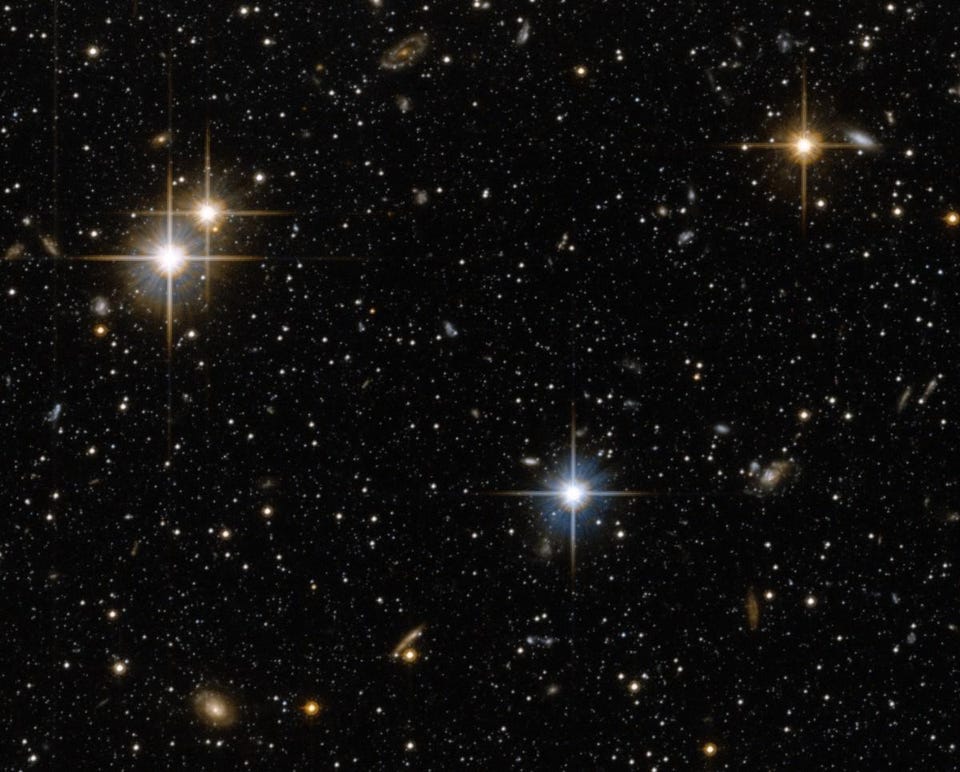 What are the things you know about God that are always true?  
Putting the story into God’s Big Story
Signposting
Selfcare